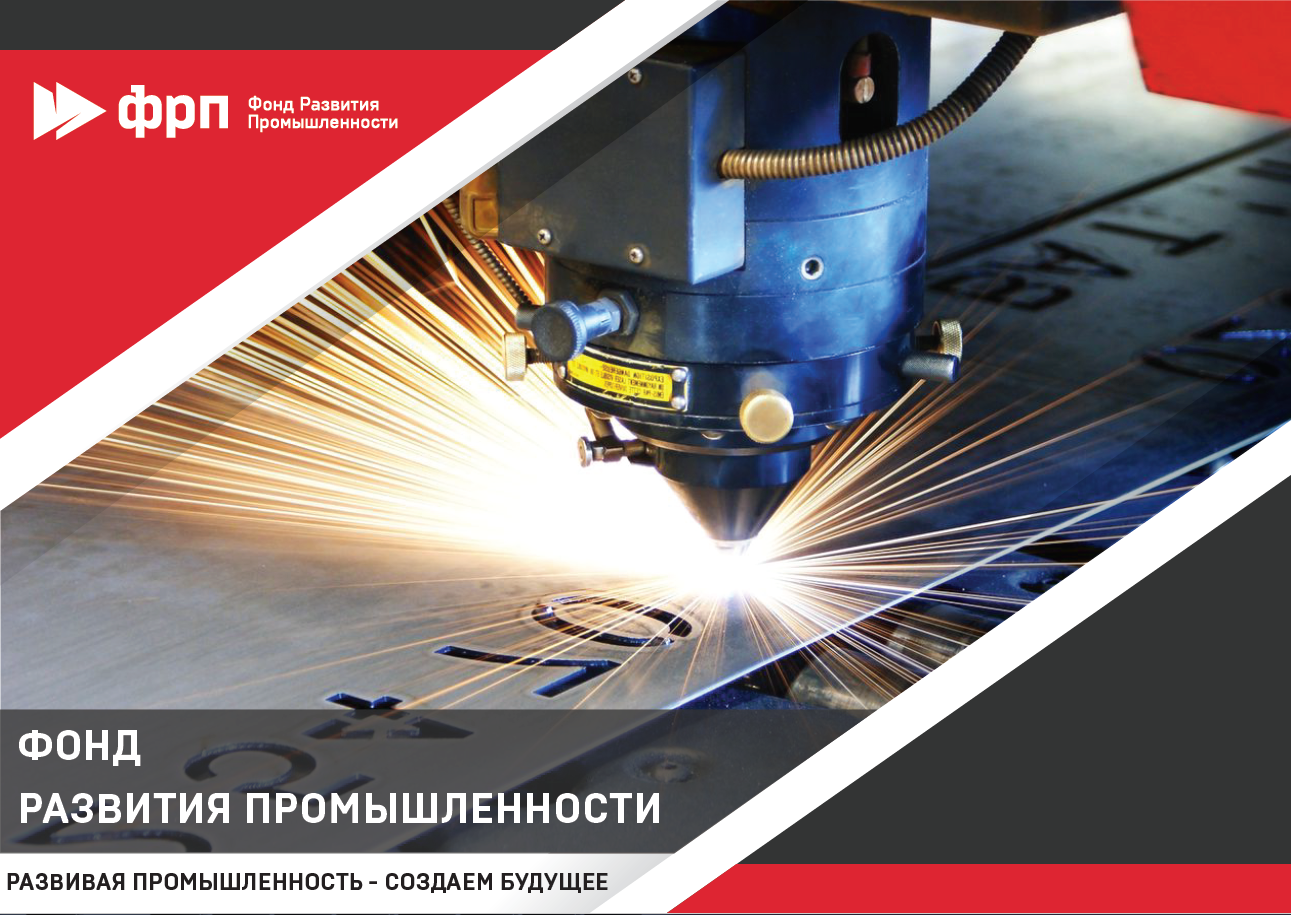 ИНСТИТУТЫ РАЗВИТИЯ РФ
Нефинансовые институты:
Финансовые институты:
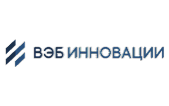 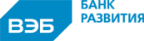 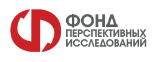 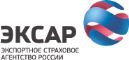 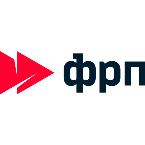 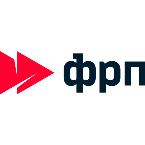 …и подконтрольные двусторонние фонды
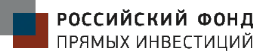 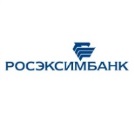 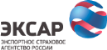 Федеральный центр компетенций в области производительности труда
Региональные центры предпринимательства
и др. региональные институты
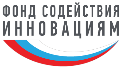 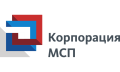 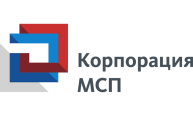 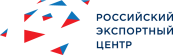 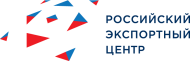 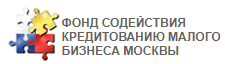 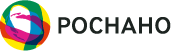 И другие технопарки, ОЭЗ, ТОР и т.д.
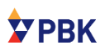 Сколково и другие технопарки, ОЭЗ, ТОР
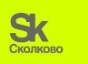 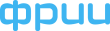 Источник: аналитика Strategy Partners Group
1
ФОНД РАЗВИТИЯ ПРОМЫШЛЕННОСТИ – ЭТО:
1
Целевое финансирование 
Мы даем ресурсы на пятилетний срок тем, кто создает новые современные производства и осваивает новые доступные технологии, тем кто выводит на рынок продукцию, конкурирующую с лучшими зарубежными товарами
2
Поддержка успешных, принцип софинансирования 
Мы даем дешевые заемные средства по уникальным ставкам 1% и 5% успешным компаниям, имеющим потенциал и перспективу развития, которые способны обеспечить адекватное вложение в проект собственных ресурсов. Фонд не занимается спасением проблемных предприятий и поддержкой отстающих
3
Низкая ставка и хорошее обеспечение 
Мы кредитуем промышленные проекты за счет государственных средств. Бюджетные деньги должны быть возвращены, даже если с проектом что-то пойдет не так. Поэтому мы требуем качественное и надежное обеспечение займов
4
Открытость к зарубежным технологиям 
Мы понимаем важность привлечения в Россию зарубежных технологий и локализации производства. Фонд готов предоставлять займы компаниям с иностранными корнями, но при условии российской “прописки”
5
Прозрачность процедур, поддержка разным отраслям и регионам, принцип "Одного окна" 
Мы говорим с бизнесом на одном языке. Требования к заявкам на финансирование просты, процедуры рассмотрения проектов прозрачны. Мы оцениваем качество проекта и профессионализм команды. Регион и отрасль не играют для нас основную роль. Мы не берем дополнительных комиссий, не требуем перевода выручки, не претендуем на контрольный пакет акций заемщика
2
ЗАЕМЩИКИ ФОДНА, КТО ОНИ?
НА ОСНОВАНИИ ДАННЫХ ФНС/ОБЪЕМА ВЫРУЧКИ ЗА 2016 г.
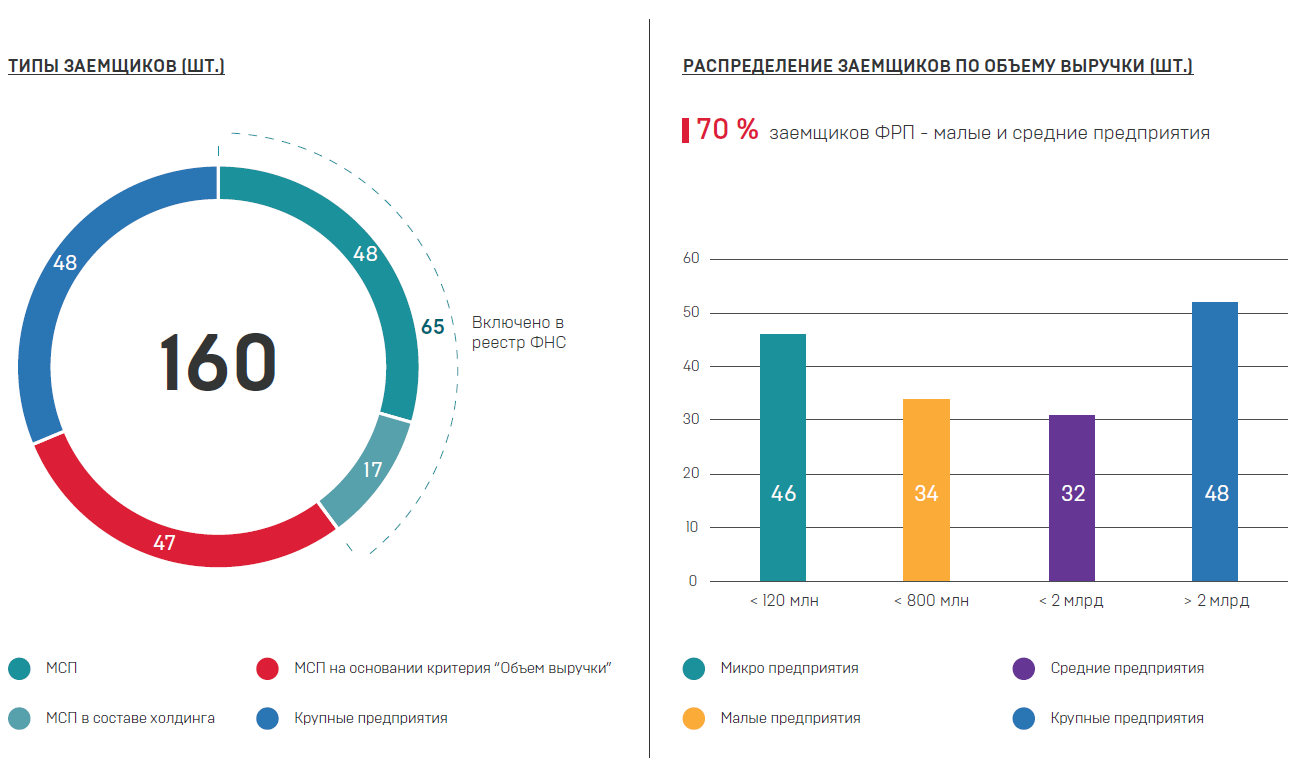 3
ПРОГРАММЫ ФИНАНСИРОВАНИЯ ФОНДА РАЗВИТИЯ ПРОМЫШЛЕННОСТИ
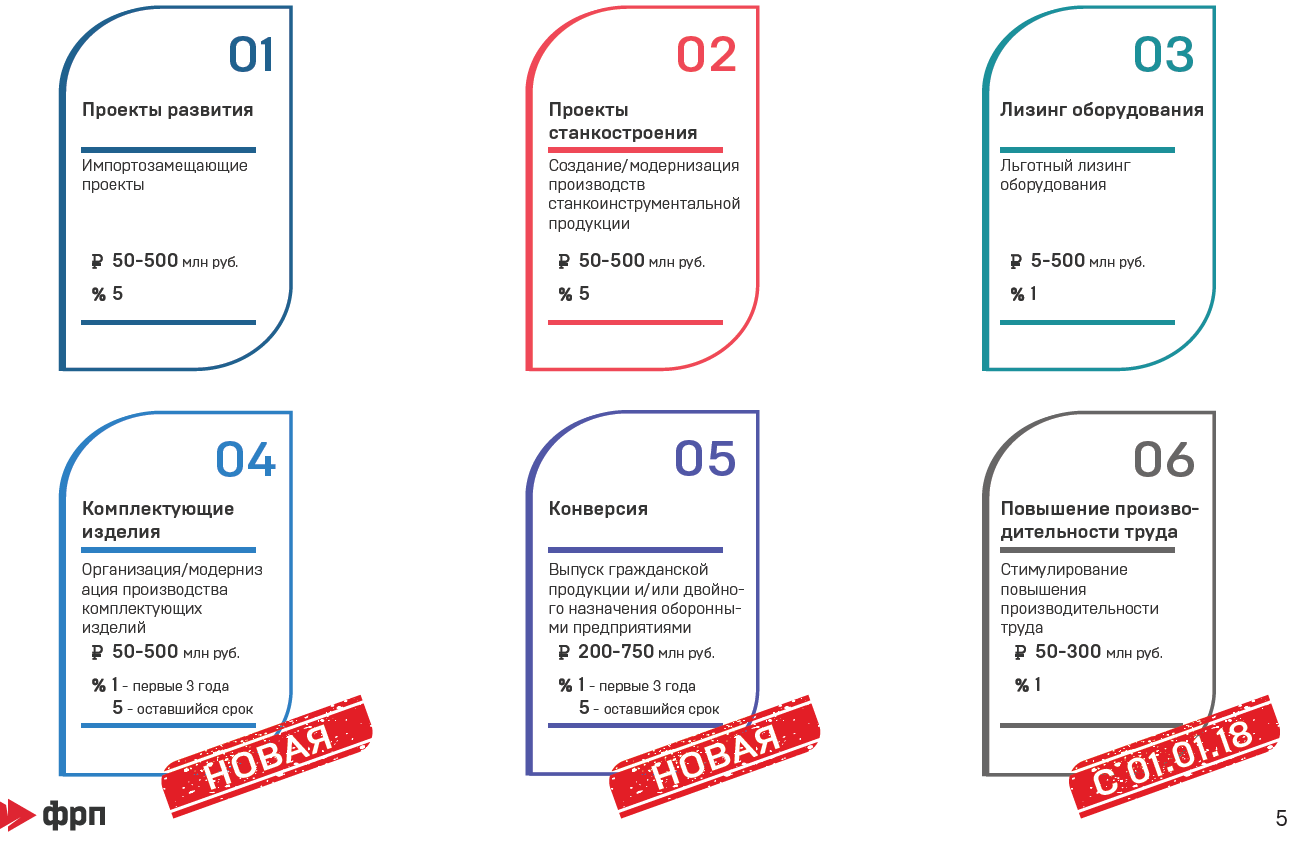 4
ПРОЦЕСС РАССМОТРЕНИЯ ЗАЯВКИ ФОНДОМпо программе «Проекты развития»
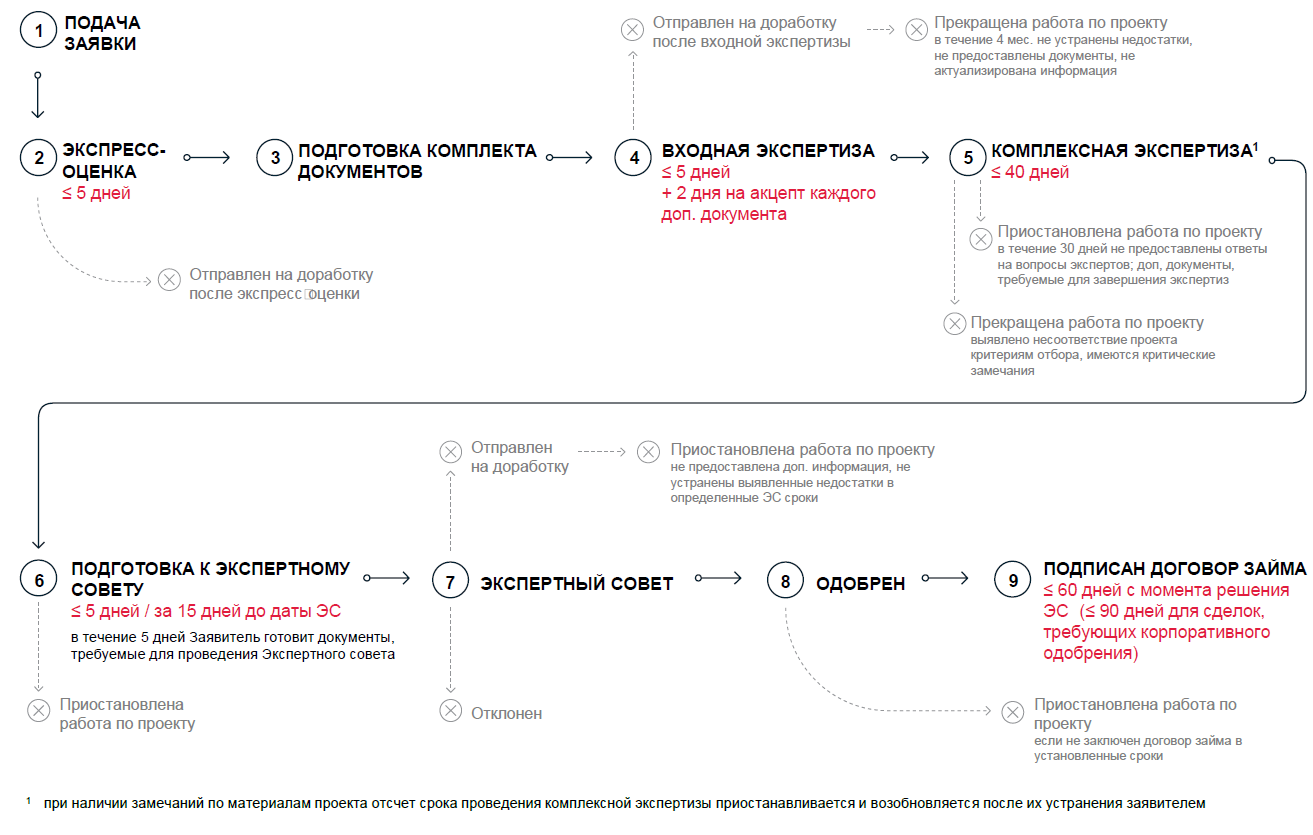 5
ОТРАСЛЕВОЕ РАСПРЕДЕЛЕНИЕ ПОДДЕРЖАННЫХ ПРОЕКТОВ
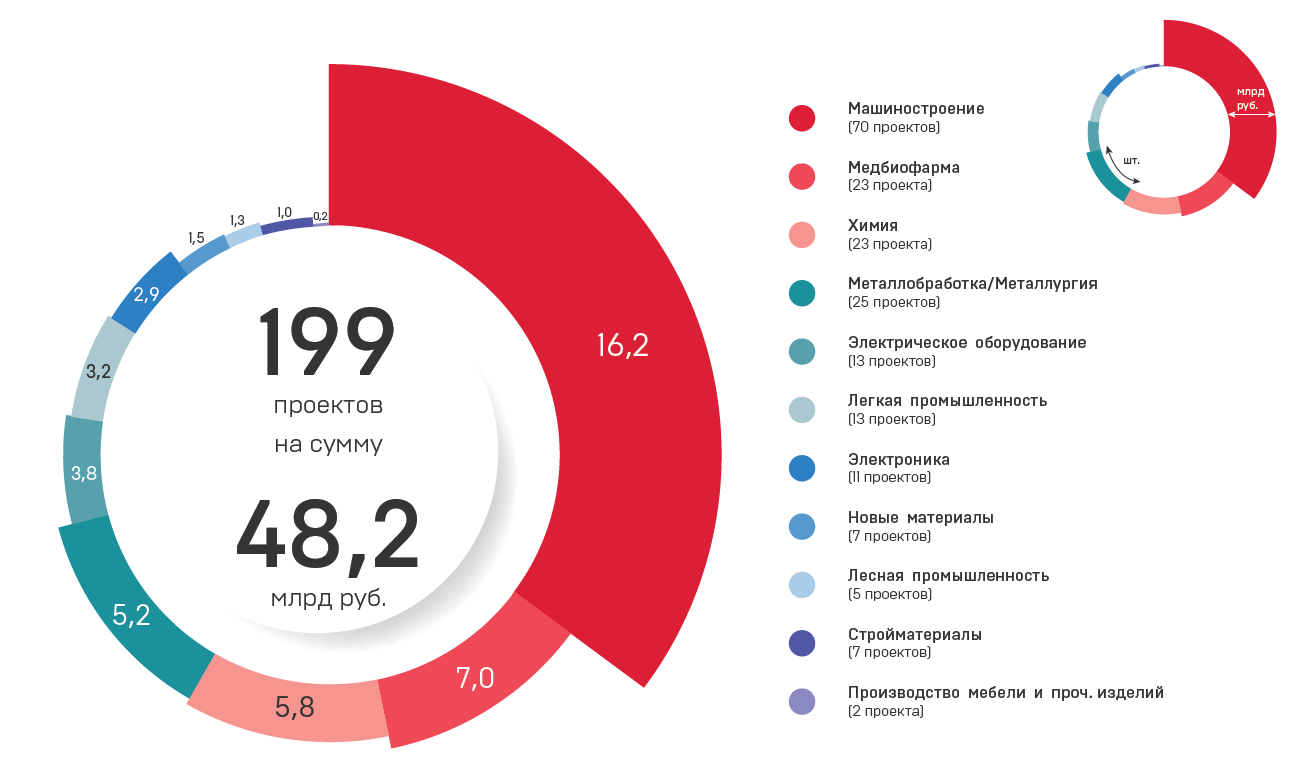 6
РЕГИОНАЛЬНОЕ РАСПРЕДЕЛЕНИЕ ПОДДЕРЖАННЫХ ПРОЕКТОВ
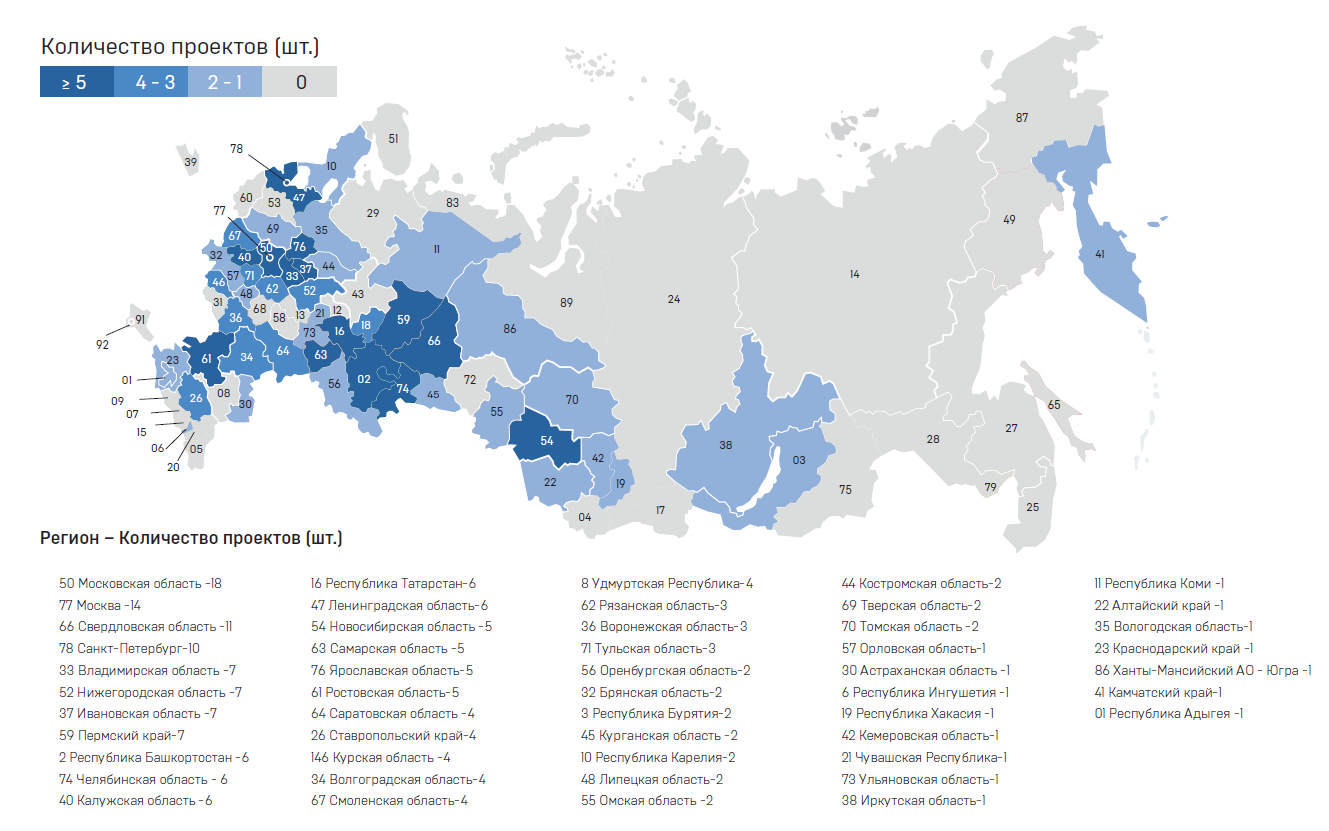 7
СОЦИАЛЬНО-ЭКОНОМИЧЕСКИЙ ЭФФЕКТ ПОДДЕРЖАННЫХ ПРОЕКТОВ
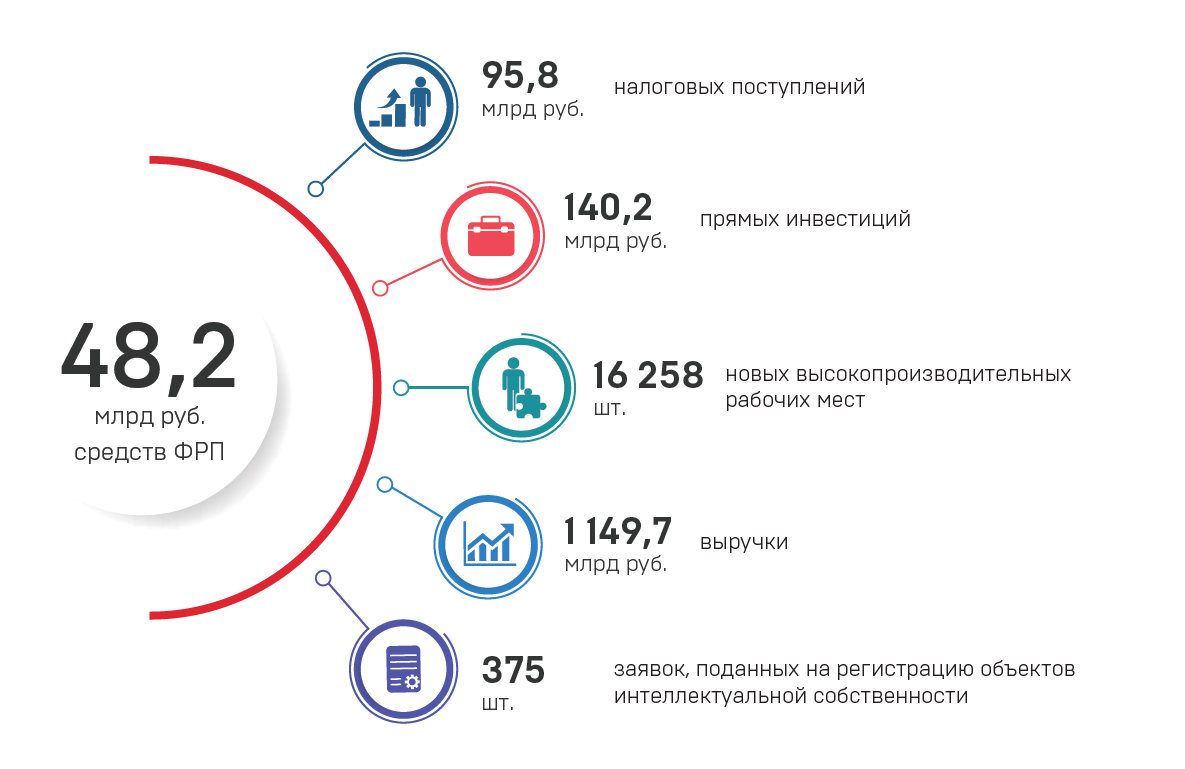 8
КОНСУЛЬТАЦИОННЫЙ ЦЕНТР ФОНДА – ЭТО:
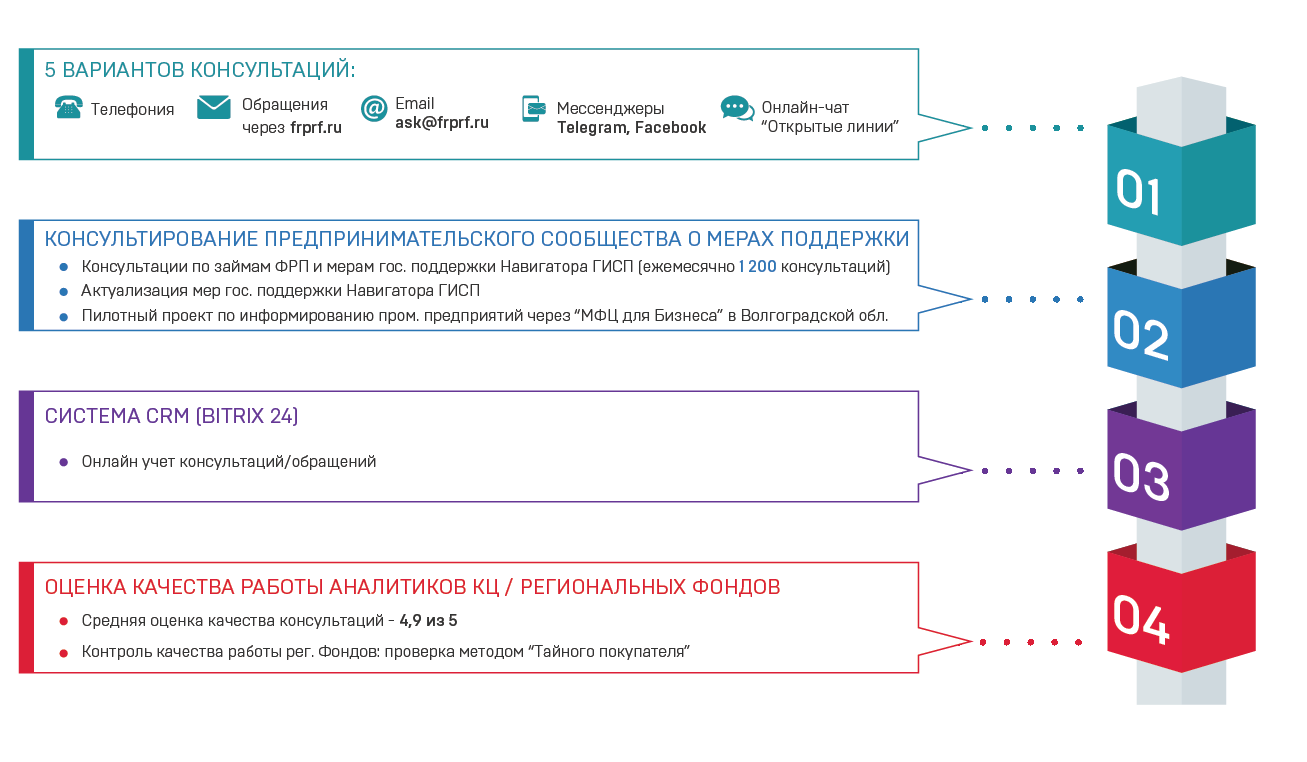 9